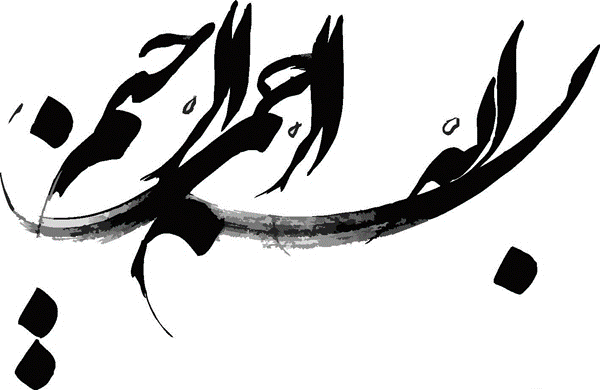 شاکله جمع
شاکله نفس
شاکله را به صورت خلاصه می توان در مواردی چون زیر معرفی کرد:
ماهیتی که در مواجهه ظاهر می شود و به عمل ختم می گردد. 
محدوده ای از توان رویارویی و محدودیت های عمل در عرصه مواجهه که با توجه به استعدادها و ظرفیت های هر فردی صورت می پذیرد. 
ظرفیتی از پذیرش امر و نهی ها که با عنوان شاکله عبودی قابل ذکر است.
بنابراین شاکله انسان از یک طرف با دریافت بایدها و نبایدها و از سوی دیگر با بروز متناسب با آن بایدها و نبایدها پیوند دارد. 

عامل تعیین کننده توان برای دریافت باید و نباید و مشخص کننده نحوه بروز ظرفیت، صفت است. 

منظور از شاکله صفات اینست که مجموعه تأثیر و تأثرات صفات انسان، با هم فرایندی از محدوده و محدودیت را برای او ایجاد می کند. 

منظور از شاکله نفس نیز محدوده و محدودیت های غالب هر فردی است که به برایند صفات او جهت داده و انواعی از زندگی را برای او رقم می زند.
نقش شرایط اجتماعی در شاکله انسان
برای بررسی شاکله نفس لازم است به شأن اجتماعی انسان به صورت ویژه توجه نمود. مؤلفه های شاکله نفس در بستر اجتماعی شکل می گیرد: 
برایند صفات: صفات انسان در مواجهه فعال می شود و نیز بسیاری از صفات ماهیتی اجتماعی دارد و تا اجتماعی نباشد نمی توان از آنها سخن گفت. 
روابط ماهیتی اجتماعی دارند. 
دارایی های بیرونی حتماً در بستر جامعه مفهوم پیدا می کنند. 
تأثیر و تأثرها در بستر زندگی اجتماعی معنا پیدا می کنند. 
سیر زندگی هر انسان در معبر اجتماع است و صیروریت او نیز در همین بستر شناخته شده و ارزیابی می شود.
محدودیت های اجتماعی تأثیرگذار بر شاکله انسان
نسبت های تکوینی فرد با دیگران؛ والد، والده، ارحام و..
زندگی در بلاد کفر
محدودیت های معیشتی
نسبت های فرد با محل زندگی؛ فرهنگ و آداب و رسوم
هویت جمعی و شاکله آن
آغاز هویت جمعی
با زوجیت آدم و حوا علیهما السلام شکل گرفته است.
استمرار هویت جمعی
با هبوط و قرار گرفتن در شرایط جدید زندگی و از همه مهم تر به واسطه توالد و تناسل و دست و پنجه نرم کردن با مسائل و مصائب دنیا رقم خورد.
سیر تکاملی  هویت جمعی
با ارسال پیامبرانی که متعهد به هدایت نوع انسان بودند همراه بود.
به کمال رسیدن هویت جمعی
انسان با داشتن هویت جمعی مسیری از عبودیت را طی می کند که به طور طبیعی با هویت فردی اش امکان پذیر نیست. به این معنا مه نه انسان می توان به تنهایی رسول باشد و نه کسی می تواند بدون رسول زندگی کند. به واسطه پیوستگی و هماهنگی در جریان حق، همه افراد تابع، دارای خلق و خوی الهی شده و در رویه زندگی آنها سیری واحد ایجاد می شود.
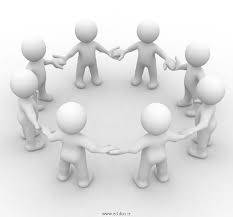 تألیف شاکله نفوس پدیدار کننده هویت جمعی
هویت هر جمع دارای افراد، مقاصد، توان های افراد تشکیل دهنده آن جمع، امکانات و دارایی های آنها، روابطی که با سایر جمع ها دارند و در نهایت عمل و عکس العمل آن جمع در برابر حوادث و پدیده ها تعیین می کند. هر یک از اعضا با شاکله نفس خود در هویت این جمع نقش آفرین هستند. به همین دلیل جمعِ نفوسی که هویت جمعی را به وجود می آورد خود دارای ویژگی هایی است که آن را از غیر این جمع متمایز می سازد.
ضرورت توجه به شاکله جمع و مدیریت آن
همان طور که رفتارهای هر انسانی وابسته به شاکله نفس اوست، این رفتارها وابسته به شاکله جمع او نیز می باشد. بسیاری از عیب ها، نقص ها، و محدودیت ها به وسیله مرتبه ای از مراتب جمعی به فرد می رسد که عدم شناخت آن موجب استمرار و گاهی بدتر شدن آن عیب، نقص و محدویت می شود.
هر یک از مراتب هویت جمعی انسان محدوده و محدودیتی مشخص بر فرد القا می کند که برایند آنها شاکله جمع او را می سازد. بر این اساس برای اصلاح رفتارها و الهی شدن آن لازم است هر یک از مراتب هویت جمعی شناخته شده و بر اساس حکم الهی بروز یابد. بنابراین هر انسانی برای شکوفایی خود مراتب جمعی خود را شناخته، منافع آن را بداند و از ضررهایی که از ناحیه آن متوجه او می شود گریزان شود.
نقش دین در مدیریت شاکله جمع
انواع انحرافات هویت جمعی
قرار گرفتن در حاکمیت طاغوت که استضعاف و استکبار از تبعات این استقرار است. 
قرار گرفتن در انواع جاهلیت ها و تعصب ها 
قرار گرفتن در انواع ظلم و تعدی که به انواع تضییع حقوق و حق نشناسی و قدر نشناسی تعبیر می شود. 

در صورت هدایت نشدن هویت جمعی، این انحرافات باعث انواع محرومیت ها در انسان و نظام اجتماعی می شود و گاهی این محرومیت ها تا قرن های متمادی استمرار یافته و پیوسته افراد تحت تأثیر القائات مخربانه خود قرار می دهد.
نقش دین در مدیریت شاکله جمع
همراستایی با دین، کتاب و رسول :در منطق قرآن و روایات هویت جمعی انسان به هویت جمعی رسول مرتبط است. هر کسی می تواند با تبعیت از رسول و اولیای الهی خود را به سطحی از هویت جمعی مطلوب برساند. در این صورت با اتصال به هویت جمعی با مرتبه بالاتر می توان قدرت بیشتری در کنترل شاکله پیدا کرد. 
جدا نشدن از دین و رسول: به انسان این امکان می دهد بتواند از همه مراتب هویت جمعی استفاده کند و از آسیب های احتمالی در امان باشد. 
قرار نگرفتن در جمع های آلوده به گناه که در برخی روایات با عبارات «لا تجالس» بیان شده است. 
قرار نگرفتن در تکلفات اجتماعی (ازدواج با همسری که مهریه سنگین دارد)
شکر و صبر جمعی در برابر نعمت ها و نقمت ها سبب جاری شدن رحمت برای جمع می شود. 
اتصال به شیعیان، اتصال به رسول: اتصال به کسانی که به پیامبر و اهل بیت علیهم السلام متصل اند در حکم اتصال به پیامبر و اهل بیت است و قطع از آنها به منزله قطع شدن از پیامبر و اهل بیت است. 
توجه به تبعات گناهان در جامعه و مراقبت بیشتر درباره آنها
اصلاح جامعه منوط به اصلاح طبقاتی از جامعه مانند امرا و علما
توجه به نقاط ضعف هویت جمعی مانند تعصب نژادی، تکبر و سرافرازی، حسادت، خیانت، نادانی
شاکله شناسی هویت جمعی
هر انسانی داخل در جمعی است و در اثر تنوع عرصه های اجتماعی، تحت تأثیر رویه های مختلفی از هویت جمعی است. 
شاکله مربوط به هر یک از لایه های هویت جمعی، انسان را در انجام اموری تسهیل می کند. برخی از سهولت ها ویا سختی هایی که فرد با خود دارد را باید در این فضا کاوش کرد. 
انسان ها به واسطه هویت جمعی دارای توان هایی می شوند. به گونه ای که اگر از هویت جمعی مذکور خارج شوند، آن توان ها را از دست خواهند دارد هریک از این لایه ها توانایی های خاصی را به انسان می دهد. 
شاکله جمع در صورتی که تحت ولایت دین نباشد، فرد را چنان مقهور خود می کند که به صورت خواسته یا ناخواسته قدرت تشخیص درست را از دست می دهد.
مؤلفه های شاکله جمع
شاکله زوجیت
زوجیت در قرآن به معنای پیوندی است که ملازم با کفویت، رفع نقص شکل گرفته بر اساس غایت حق، و نیز به وجود آمدن اثری متفاوت از حالت قبلی آنها می باشد. قرآن زوجیت را به عنوان آیه الهی نام برده و آن را مایه مودت و رحمت میان زوجین و غایت آن را سکونت معرفی می کند. مودت تقریباً به معنای محبتی است که اثرش در مقام عمل ظاهر باشد. بنابراین محبت امری قلبی و درونی است.
شاکله بیت
پایه ای ترین محل برای شکل گیری ایمان یا شرک در هر انسانی خانواده یا بیت است.
شاکله ارحام
اتصال و ارتباط میان افراد که در قالب خانواده ها و بیوت صورت می گیرد و یا محوریت امّ می باشد شکل دهنده ارحام است.
شاکله دوستی
افراد بر اساس اشتراک در آیین، اشتراک در محل زندگی، اشتراک در شغل و یا تحصیل و یا فعالیت های اجتماعی دیگر و ... قسمتی از روایط به نام دوستی را برقرار می کنند.
شاکله دوستی
شاکله بلد
مجموعه بیوتی که در قطعه زمینی در کنار هم برای استمرار زندگی با هم تبادل دارند، مجموعه ای از خصوصیاتی متناسب با اقلیم آن قطعه زمین را پیدا می کنند به گونه ای که میان خودشان این مشابهت وجود دارد و هم این خصوصیات آنها را از اقلیم های دیگر متفاوت می کند. این تفاوت در زبان، اکل و لباس به خوبی مشاهده می شود.
شاکله قریه
استقرار مجموعه بیوت در کنار هم برای استمرار زندگی، همراه با داد و ستد منفعت های آنها با یکدیگر است.
شاکله مدینه
در صورتی که بیوت مستقر شده در بلد خاص که در تبادل منافع با یکدیگر هستند، موفق به برپایی نظام، ساختار و حکومت شوند، مدینه شکل می گیرد.
شاکله قوم
هم سازی، هم کاری و هم آهنگی عده ای برای مقصدی مشترک منجر به شکل گیری قومیت می شود.
شاکله ملت
وجوه مشترک سبک زندگی انسان ها در محدوده ای مشخص که به صورت بایدها و نبایدهایی عرفی در آمده و در طول نسل ها باقی مانده است ملیت نامیده می شود. مهم ترین نشانه های شاکله هر ملیتی را می توان در حوزه هایی مانند فرهنگ، آداب و رسوم، ادبیات و میراث معنوی آن شناخت.
مراتب هویت جمعی و برخی توان ها
نقش دین در شاکله هویت جمعی
با ارسال رسولان و ابلاغ دین، تعراض هایی میان نفس انسان با هویت جمعی اش از نظر اقبال به دین یا اعراض از آن رخ می دهد. این تعارض ها منجر به شکل گیری صفاتی شده و القائات باوری و رفتاری خاصی را بر فرد تحمیل می کند. این تعارض ها را با بهره گیری از دو فضای مکی و مدنی می توان بررسی کرد.
در اثر تعارض شاکله نفس یا جمعیت مؤمن با هویت های جمعی کافرانه به وجود می آید.
شاکله مکی
در اثر تعارض شاکله نفس یا جمعیت کافر با هویت های جمعی مؤمنانه به وجود می آید.
شاکله مدنی
بروزات هر دو شاکله مکی و مدنی
حالت اول
بروز کافرانه در شاکله مکی هویت جمعی: فرد در حالت کفر است در حالیکه در هویت جمعی غلبه حاکمیت دینی ظهور ندارد. بنابراین شاکله جمعی چنین فردی در هر مرتبه ای از هویت جمعی اش میل به وضعیت موجود و تحمل آن و یا رضایت به آن است.
برز مؤمنانه در شاکله مکی هویت جمعی: در این حالت نفس مؤمنی در بین مرتبه ای از هویت جمعی کافرانه اسیر و زندان است. طبیعی است شاکله چنین کسی قرار گرفتن در معرض انواع بدبینی ها و اتهامات است.
حالت دوم
بروز کافرانه در شاکله مدنی با هویت جمعی: در این حالت فرد در کفر است در حالیکه دین در هویت جمعی به صورت واضح حاکمیت دارد. وقتی که فرد در فضای مدنی، کافر است نوعاً بروزات مخرب فرد در جامعه منافقانه است.
حالت سوم
بروز مؤمنانه در شاکله مدنی هویت جمعی: در این حالت نفس مؤمنی در میان هویت جمعی مؤمن قرار دارد. در این صورت هر موقعیتی برای او زمینه رشد است.
حالت چهارم
مراتب هویت جمعی به تمایز شاکله مکی و مدنی
شاکله امت واحده توحیدی
شاکله جمع، شاکله نفوس های پیوند یافته ای است که با پذیرش ولایتی پدیدار می شود و وجود آن فرع بر وجود شاکله هر نفسی است ولی پس از پدیداری به عنوان بستر وقوع رفتارها و باورها برای همان نفس یا نفوس دیگر عمل می کند. بدین ترتیب هویتی مجزا از شاکله نفس یافته و نمی تواند حاصل جمع شاکله نفوس باشد، بلکه مخلوق و وموجودی دارای اثر است. 


با توجه به هویت مستقلی که در شاکله جمع نسبت به شاکله نفوس به وجود می آید هماهنگی و هم راستایی شاکله نفوس با شاکله جمع موضوع کلیدی و بسیار مهمی در هدایت و ضلالت خواهد بود زیرا به واسطه هماهنگی شاکله ها هدایت یا ضلالت افراد به شدت مضاعف می شود.
نسبت های شاکله جمع ایجاد شده توسط نفوس با شاکله نفوس
شاکله نفس در باور و بروز با شاکله جمع هماهنگ باشد.
شاکله نفس الهی یا غیر الهی
شاکله نفس در باور و بروز با شاکله جمع هماهنگ نباشد.
شاکله نفوس الهی یا غیر الهی
وضعیت الهی و غیر الهی
شاکله نفوس در باور و بروز با شاکله جمع هماهنگ باشد.
شاکله جمع الهی یا غیر الهی
شاکله نفوس در باور و بروز با شاکله جمع هماهنگ نباشد.
قرآن حالتی را که شاکله نفوس با شاکله جمع در باور و بروزات هم راستا و هم آهنگ باشند، به نام امت معرفی می کند. بنابراین امت عبارت است از: هماهنگی در باورها و جهت بروزهای نفوسی که در احاطه شاکله جمع مشخصی هستند. در این صورت به آن شاکله جمعی امت گفته می شود.
شاکله امت واحده توحیدی
امام ظرف و ظرفیت ساز هویت جمعی
 منظور از امام کسانی هستند که از جانب خداوند مأمور آبادی زندگی انسان شده اند، این افراد لازم است به نحوی از وحی انبایی الهی به وجه تسلط، برنامه ریزی و نظام سازی آگاه باشند. 


شاکله امام، نشانه هویت جمعی امت توحیدی: با توجه به آیات قرآن
رسول و امام میزان حق و ارائه کننده آن به انسان و ناس است. 
هویت همه رسولان و امامان در هدایت انسان و ناس هماهنگ و یکپارچه است.
از آنجایی که خداوند از همه پیامبران میثاق واحد در اصول دین گرفته است هویت جمعی آنها یکپارچه است و همه انبیاء و اولیا در امت واحده توحیدی مستقر می باشند. 
امام نور، سوق دهنده انسان ها به سمت امت واحده توحیدی سرشته شده در نوع انسان است. 
امام در رأس امتی است که به واسطه باورها و رفتارهایشان به عنوان شاخص هویت جمعی تکامل یافته در پیشگاه الهی فراخوانده می شوند.
شاکله امت واحده توحیدی
شاکله امام شاکله امت توحیدی
کلمه امام ناظر به هویت جمعی است. هویتی که به نهایت درجه قرب به خداوند رسیده است و دارای همه مراتب هویت جمعی می باشد. به واسطه شاکله امام که حقیقت دین در آن مستقر شده است، شاکله عبودیت نوع انسان شکل می گیرد. این شاکله، شاکله امت واحده توحیدی است که سیر انسان را از آن آغاز و به آن ختم می شود. 

تسبیح امام، الگوی حرکت هویت جمعی
امت واحده توحیدی (امت وسط) به واسطه تسبیح تشریعی امام، علاوه بر تسبیح و تنزیه خداوند حرکت بی نقص خود بر تنزیه و تقدیس دیگران بر مدار حق تأکید دارد. نمودهای این تسبیح: 
خارج کردن مردم از حاکمیت طاغوت 
خارج کردن مردم از آداب و رسوم نادرست
خارج کردن مردم از گناه و معاصی 

حمد امام، الگوی ارتقای ظرفیت هویت جعمی
حمد امام جنبه نظام سازی و جریان سازی خواهد داشت و به وسیله آن دستیابی به اهداف و مقاصد جزئی و کلی مانند ممکن می گردد. حمد امام رواج حق طلبی و کمال گرایی و ایجاد روحیه نشاط و رضایت در عبادت و توجه به توحید و اسماء الهی دانست.
شاکله امت واحده توحیدی
استغفار امام جلب رحمت به واسطه هویت جمعی
 استغفار به معنای دعا برای جلب غفران الهی است. غفران، نزول رحمت به واسطه هم سنخ شدن با اسماء الحسنی در ازای ظرفیت و توسعه ایجاد شده به وسیله باورها و اعمال انسان و ناس است. 
در منطق رسول، همه انسان ها و ظرفیت های آنها به عنوان جلب کننده رحمت الهی هستند، لذا اگر به هر دلیل این ظرفیت مورد بهره برداری قرار نگیرد رسول آن را به عنوان عیب و نقصی از جانب خود محسوب می کند و برای برطرف کردن آن نقص و عیب دعا می کند.
ایجاد روحیه امید در مردم برای جلب رحمت خداوند و پرهیز از هر گونه کج اندیشی در رحمت است.
ایجاد جایگاه های طلب استغفار توسط خود مردم است.
معنا بخشی مفهوم ایمان و افزایش آن در افراد است.
انذار دهی به مردم و نزول ذکر برای آنهاست.
مقام استغفار
تبیین احکام الهی متناسب با انواع نیازهای ناس است.
اصلاح اعمال و رساندن مردم به فوط عظیم است.
اتصال ناس به ملائکه عظام و برخورداری از قوت و مدد حفظ ایشان است.
خارج کردن مردم از انواع گمراهی هاست.
ایجاد شرایط تقوی و وقایه و حفظ در مردم است.
شاکله امت واحده توحیدی
امام واسطه نزول اسم توّاب خدا
در فرایند توبه سه مؤلفه قابل مشاهده است: 
نزول حقیقت از جانب خدای تعالی (توّاب بودن خداوند)
فهم حقیقت، رجوع به آن و در راستای آن قرار گرفتن (توبه انسان)
بروز این حقیقت در عملی متناسب و حصول رضایت حق (رحمت و مغفرت بعد از پذیرش توبه)

انسانی که تائب می شود، به صورت پیوسته به حق متصل است. زیرا با رجوع پی در پی به حق، خود را با آن منطبق می کند. 
فرایند توبه از یک سو القای حقایق و از سوی دیگر رجوع به حقایق است و به وساطت رسول و امام صورت می گیرد، زیرا اولاً به وساطت اوست که کتاب و هدایت نازل شده و امکان اینکه در اختیار انسان ها قرار گیرد به وجود می آید و ثانیاً پذیرش کتاب و هدایت توسط فرد یا جمع و پذیرفته شدن این رجوع از جانب خداوند، تنها با رجوع رسول و امام صورت می گیرد.
به نیت برافراشته شدن پرچم توحید در سراسر عالم و تشکیل امت واحده توحیدی صلوات